Fifth Grade Foss PD, Pt 2
October 22, 2014
AGENDA
Checking in
Condensation – Foss Investigation 3.1
The Making of a Cloud
Cloud Identification
Lunch 11:30 – 12:30
Cloud Citizen science – Ceres Cloud project, nasa
Jet stream
El Nino/la nina
Checking in….
Foss questions?
Moodle
Memta - http://www.sendmyteacher.com/ due October 31
Ncsta – November 6 – 7, Winston-salem conference center
Other news?
A Cloud is born…pre set up
Skip 4 or 5 pages and start a new page (we’ll be doing this activity later).

Question: How does a cloud form? 
Use blue card to set up A Cloud is Born. 
We’ll be making observations every half hour, but make your first observation now!!! 

Who will be our timer?????
Working conditions
Choose to be present.
	Bring your best self to the work.
	Model behavior to inspire others.
Be an active listener. 
	Assume positive intent.
Be part of the discussion.
	The group loses when you silence yourself.
Learning is a process, not an event.
Be open to outcomes not attached to them.
Accept not fully know for now.
The process continues as long as you choose to engage in learning.
Investigation 3.1 - condensation
Engage
Where did the water come from?
Explore
Two cups of water
Get two cups of water
	250 mL each
	one blue, one green

Make some observations - record

Question: What causes condensation to form? 

Design an investigation to try to get more information about the liquid that forms on the outside of the cup.
Explain
Claims and evidences
When you have finished your investigation and recorded your observations, make a claims and evidence table to answer the question based on what you did for your investigation.

		claim				evidence				reasoning
How do you
 know?
What do you know?
Why does your evidence support your claim?
Adding on - Reasoning
Explain
Why does your evidence support your claim?

Claims, Evidence and Reasoning (CER model)
An explanation consists of:
A claim that answers the question
Evidence from students' data
Reasoning that involves a "rule" or scientific principle that describes why the evidence supports the claim
Example
Is air matter? 
Air is matter (claim). We found that the weight of the ball increases each time we pumped more air into it (evidence). This shows that air has weight, one of the characteristics of matter (reasoning).
The explanation could be made more complete by including evidence and reasoning related to air taking up space.
Explain
Where does condensation occur?
Discuss


Key vocabulary: water vapor, condensation, condense

Talk about condensation. Think about other times and places you have seen condensation. Try to figure out where condensation occurs and where it doesn’t. 

Is there anything about the conditions and places where condensation takes place?
The condensation chamber!!!!!!
Materials:

250 mL tub with cup snapped on. 
Set up conditions to show condensation within the chamber.

Record your observations on the sheet. Write what you saw happening using the vocabulary words: water vapor, condensation, condense

Where did the water condense? Why?
Where did the water that condensed on the sides of the cup come from?
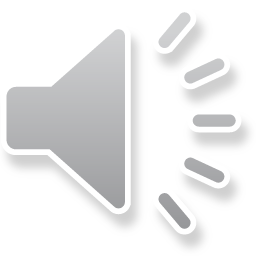 Ice and water system
Use page 16 to help set up the ice and water system.

Question: What do you think might happen to the ice and water system?
Formulate a hypothesis of your thoughts and don’t forget to explain why you think what you do.

Set up the system and make observations about what is happening.
Let’s make it colder and see what happens.
	Thermometer in the ice, record the temperature.
	Add 2 spoons of rock salt, stir. Take the temperature again and record. 

After a few minutes lift the ice cup….observe what you see. 

Can you add to your claims, evidence and reasoning chart? (use vocab)

Question: What causes condensation to form?
Back to the probe
Evaluate
Where did the water come fr
A cloud is born
What kind of cloud experiences have you had?

Question: How does a cloud form? 

Write your answer to the question, using water cycle vocabulary:

Use detail to explain how you think clouds for and explain why it happens as you says it does. 

Let’s make a cloud!!!!
Looking at our clouds….

What happens when you push down on the balloon?
How about what happens when you pull up on the balloon (not too hard)?

Why does this happen? 

On what kind of particles is the water vapor condensing on?
What’s happening to the salt?
How did the salt grains change?
Where did the water come from?
How is our observation like what happens when clouds form in the atmosphere?
How are our observations different?
Condensation nuclei
Water vapor has to condensate onto something. 

Let’s look back at where we’ve seen condensation forming.

To have condensation, there has to be something for the water vapor to “stick to.”

Condensation Nuclei:
small particles in air created from/by:
dust
volcanoes
factory smoke
forest fires
ocean salt
sulfate particles from phytoplankton in ocean
Looking at the aerosols in the air
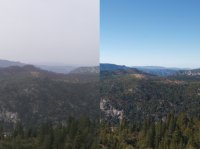 Important for condensation nuclei to make clouds, but have an impact on sky visibility.
The amount of aerosols in the atmosphere affects our sky conditions. 
We can’t normally see aerosols, but can see the impact by observing and categorizing the sky color.
Learning the Colors of the Sky

You need five cups. 
Measure about 1.5 inches of water into each cup (find the volume and make it the same).
You’ll be adding milk to four of the cups. 

Look at the chart to find out how much milk to put into each cup. 

Each cup sits on a blue circle. Make observations at each cup and look at the color of blue as you look straight down into the cup. This is the sky color, if you look from the side, you see the visibility.

Record your observations!
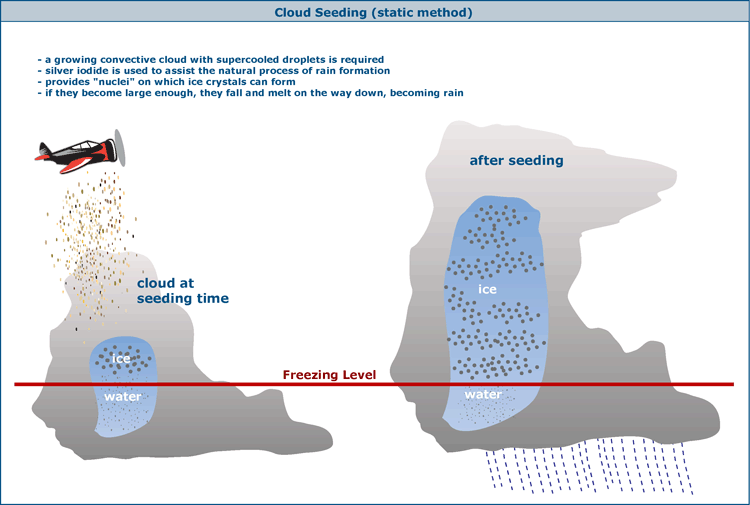 Cloud Seeding

In areas of drought, cloud seeding is sometimes used to bring about rain. 
Even dry areas have moisture in the air.

How do you think it works?
Cloud identification
Sky Cloud, by Thomas Locker


Cloud sort
Identifying Characteristics
Height
	Low level
	Mid level: alto
	High level: cirro
Shape 
	Puffy: cumulous
	Sheet or layers: stratus
	Whispy, mane like: cirrus
Rain
	Nimbus
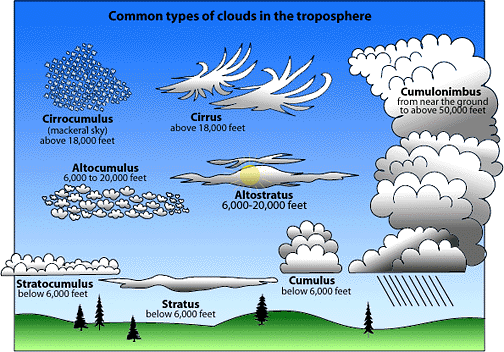 Cloud game
Coodie catchers

Cloud Clues
Ideas for student cloud projects:

http://scool.larc.nasa.gov/cgi-bin/view_lessonplan.cgi?id=7
Animoto Projects
Cloud Journals
S’cool Data collection
Jet stream
Air masses
Where do the following air masses come from?

Continental polar cP		Artic polar aP			Maritime polar mP
maritine tropical mT		continental tropical cT
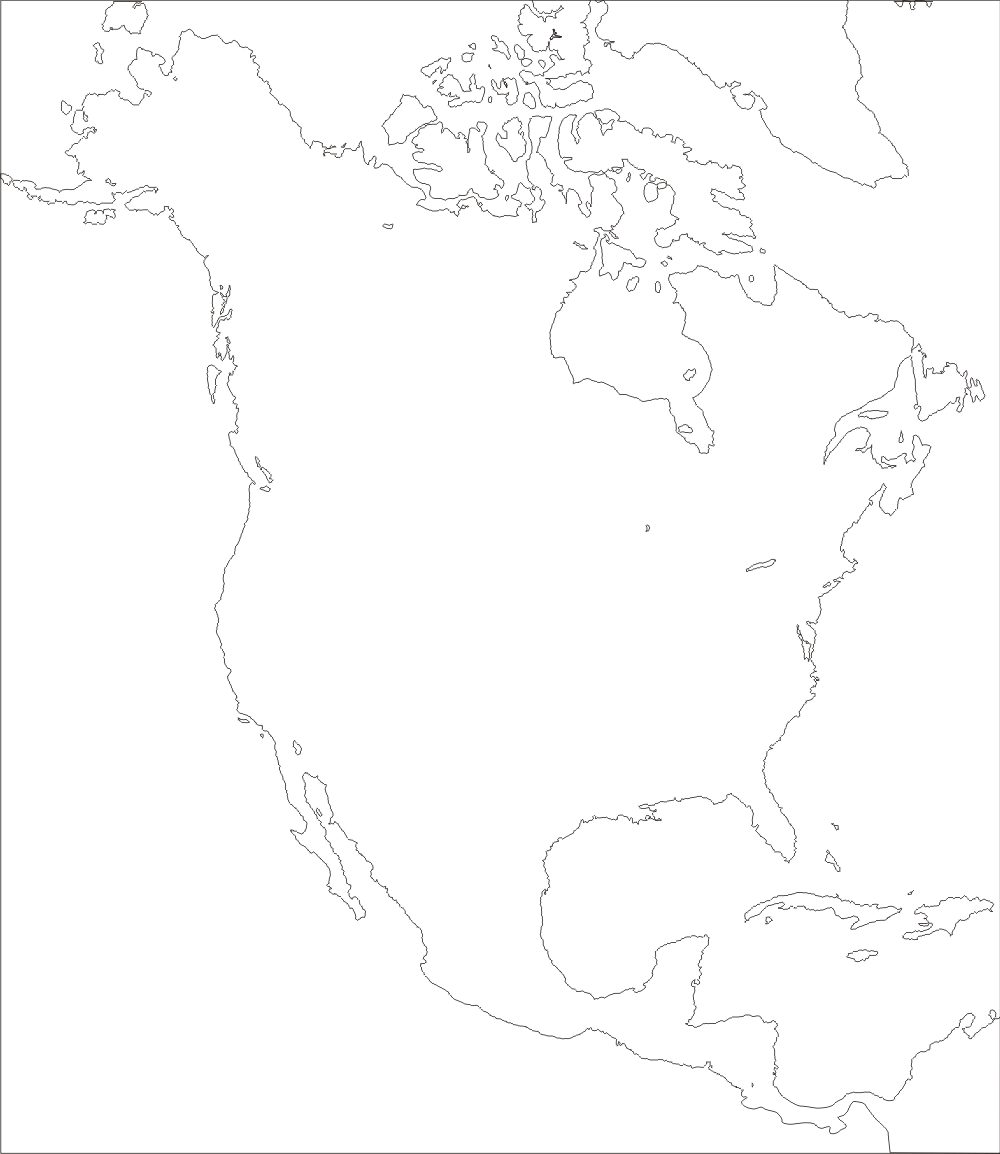 mP
cA
mP
cP
mT
cT
mT
Use you KLW chart
The  Effects of Jet Stream on Climate

Record what you learn from the vide and what you are still wondering.


http://www.cpalms.org/Public/PreviewResourceLesson/Preview/46069
Read What is a Jet Stream?

Discuss:
1. What is the jet stream? 
2. Where are the jet streams? 
3. What influences the velocity (speed) of the jet stream? 
4. What do jet streams have to do with cold and warm air? 
5. What can happen with warmer jet streams? 
6. How can jet streams impact weather?
Jet Steam Changes throughout the year
Use the two blank USA maps and draw one winter jet stream and one summer jet stream.


Looking at conditions around the jet stream.

Label the weather conditions around your winter jet stream.
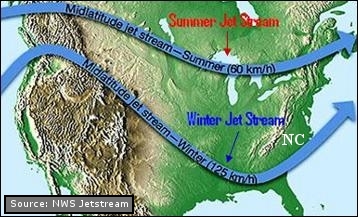 What do you wonder now?
El Nino and La Nina
El Nino
El Nino is characterized by unusually warm ocean surface temperatures in the Pacific.

Brainstorm ideas of the impact of these warm temperatures on climate, think about:
Weather
Marine life
Global weather based disasters
National Geographic video
El Nino – Ocean Water Gets Warmer in the Pacific around the Equator.
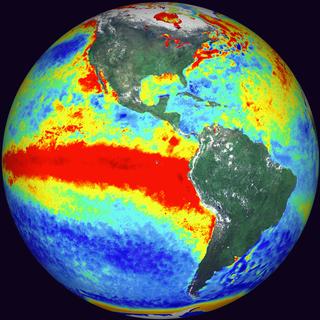 What is the impact on weather in the United States during an El Nino year?
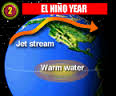 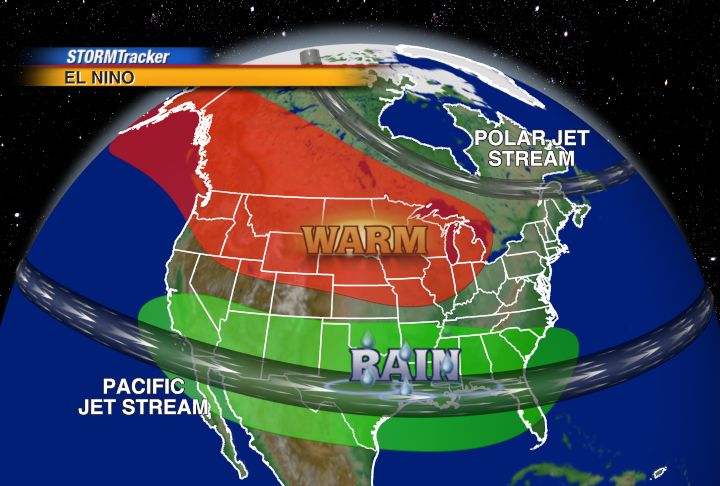 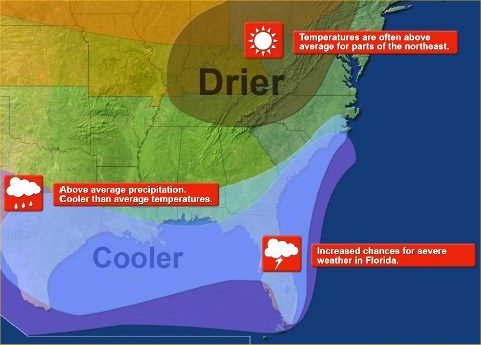 El Nino Map
La Nina
What is La Nina’s impact on weather in the United States?
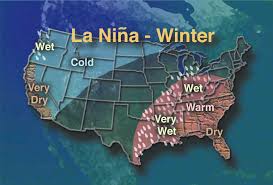 La Nina Map
What are the benefits of accurately predicting an El Nino or La Nina?

Weather Bug
Next Meeting
Wednesday, October 29  	3:30-5:30

Please complete the feedback sheet – Have a great week!